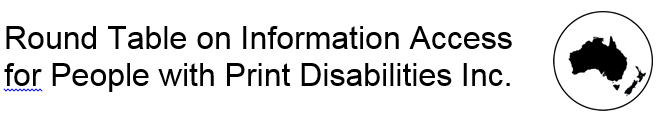 Recent Developments in Accessible Information for All
Presenters:Brian Conway, Sonali Marathe     
Sonali Marathe
Introduction
Who is Round Table on Information Access for People with Print Disabilities?
What is Print Disability? 
Why is information access so important?
What does Round Table do?
What is its relevance to ATEND?
Round Table Guidelines
Round Table Published Guidelines:
Guidelines for Accessible Assessment (2011)
Guidelines for Producing Clear Print (2011)
Guidelines for Accessible E-text (2009)
Guidelines for Conveying Visual Information (2005)
Round Table Guidelines (contd.)
Unified English Braille Australian Training Manual (2014)
Guidelines for Accessible E-text (2018)
To come: Guidelines for Accessible Assessment (2019)
Join Round Table
To do:
Freely access Round Table Guidelines at www.printdisability.org
Reasons for being a Round Table member
Join Round Table!
Over to Sonali!
Marrakesh Treaty
What is the Marrakesh Treaty?
What does this mean for people with a print disability?
Australia’s ratification of the Treaty and changes to Copyright Law
Round Table Role and Initiatives.
What is the Marrakesh Treaty?
Marrakesh Treaty, formally known as the Marrakesh Treaty to Facilitate Access to Published Works for Persons who are Blind, Visually Impaired, or Otherwise Print Disabled.
70 countries have ratified the Treaty with US ratifying it on 10 October 2018.
What does this mean for people with a print disability?
More accessible content
Avoid duplication of work
Better use of valuable and scare resources
Allow creation of repositories of accessible books housed in libraries or organisations to be shared across national borders
Help speed the creation and implementation of national Copyright exceptions
Australia’s ratification of the Treaty
Australia was among the first 20 countries to join the Marrakesh Treaty, which came into force on 30 September 2016. 
Copyright Amendment (Disability Access and Other Measures) Act 2017 introduced two exceptions:
Section 113E - Fair dealing for purpose of access by persons with a disability; and 
Section 113F - Use of copyright material by organisations assisting persons with a disability
Round Table Role and Initiatives
Submissions to Copyright Law amendments
Member of Australian Inclusive Publishing Initiative
Relationship with Publishers
Trove project
Join Round Table
To do:
Freely access Round Table Guidelines at www.printdisability.org
Reasons for being a Round Table member
Join Round Table!